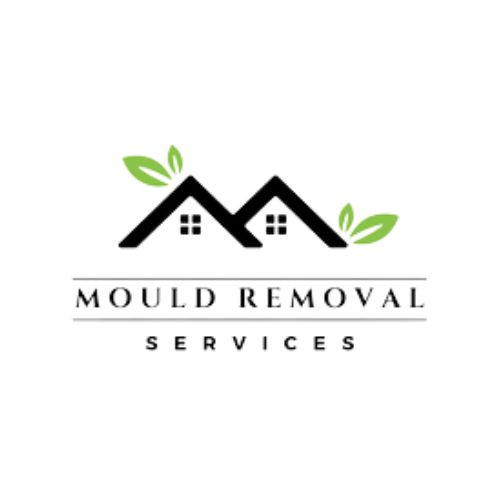 Effective Anti- Slip Treatment In Singapore
There has been a rise in accidents caused by slippery floors, unsealed concrete and uneven floors. Fortunately, there are effective solutions available to combat this problem, such as anti-slip treatments. In this blog post, we'll explore the importance of some of the most effective options available for anti-slip treatments in Singapore.

Why Are Anti-Slip Treatments Growing In Importance?
Singapore's tropical climate, with its high humidity and frequent rainstorms, may make surfaces dangerously slippery. This poses a serious risk to the safety of residents, visitors, and employees particularly in busy areas.
Slips and falls can result in injuries ranging from minor bruising to serious fractures, which can cause pain, medical expenses, and even legal liabilities. In addition to the human cost, accidents can cause distress, financial losses, and disruptions to an individual’s business operations.

To combat such risks, it's essential to implement effective anti-slip measures, and one of the most reliable solutions is the use of anti-slip treatments and mould removal services in Singapore.
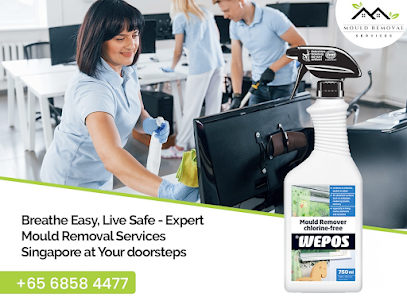 Benefits of Anti-Slip Treatments: 

There are inummerable benefits to anti slip treatments which include-


Improved Safety: By enhancing traction on surfaces, anti-slip treatments help prevent slips and falls, reducing the risk of injuries and creating safer environments for everyone.

Cost-Effective: Investing in anti-slip treatments is a proactive measure that can save businesses and property owners from costly liabilities associated with accidents and injuries.

Versatility: Anti-slip treatments can be applied to various surfaces, making them suitable for a wide range of settings including residential, commercial, and industrial spaces.


In conclusion, effective anti-slip treatments play a crucial role in ensuring safety and preventing accidents in Singapore's diverse environments. By implementing these measures, businesses, property owners, and facility managers can create safer spaces for everyone while minimizing the risk of slips and falls.
Contact Us:

Mould Removal Services

Visit Us:-  https://www.mouldremovalservice.com

Email:-  info@mouldremovalservice.com

Address:-  21 Toh Guan Road East, #07-15 Singapore 608609

Phone No:-  +6568584477